教材作成実習
愛媛県立宇和高等学校三瓶分校
栄養素とは
昼食弁当
昼食弁当
昼食弁当
三人の武将
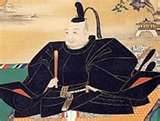 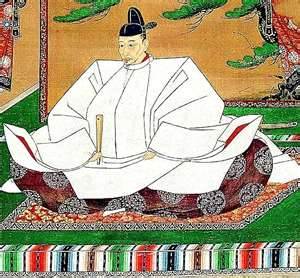 ①
②
③
織田　信長
豊臣　秀吉
徳川　家康
[Speaker Notes: これは、織田信長、豊臣秀吉、徳川家康の写真です。それぞれの名前を、長方形の図形で隠しています。
この長方形にワイプというアニメーションを付けると、●●●付せんをめくるようにして答えを表示することができます。
通常、アニメーションは、クリックすると順番に動作が開始します。
しかし、授業では、児童（生徒）が分かった武将から答えを表示したい場合もありますが、このままでは、織田信長からしか長方形をめくることができません。
●]
わたしたちの生活と政治（三権分立）
国　会
（立法）
内　閣
（行政）
裁判所
（司法）
愛媛県立宇和高等学校三瓶分校
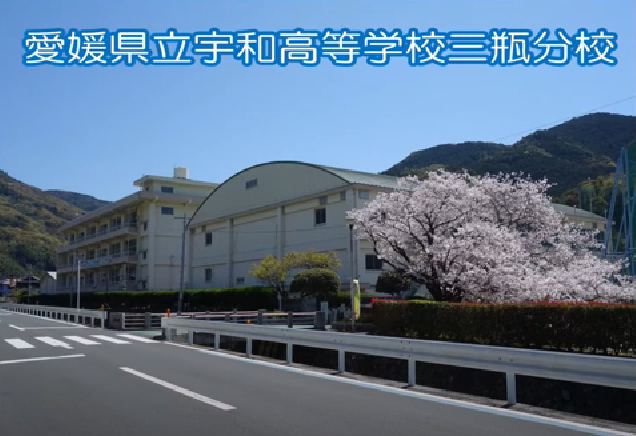 おさらい
栄養素とは

三人の武将